Chapter 16: International Health
Health Economics
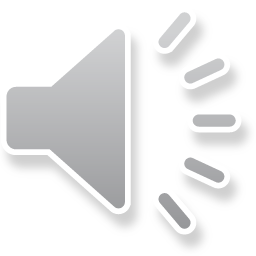 INTERNATIONAL CHAPTER – WORLD – NATION - STATES
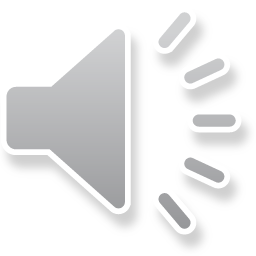 LESSON ON READING NUMBERS
Oftentimes you will see something that says in (millions) 
16,244,600
How do you read that number?
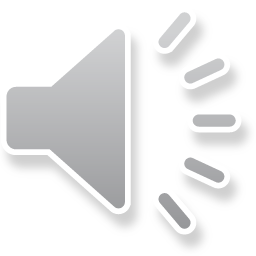 POPULATION
9/9/2014 (US Census) 
7.191 B
318.8 M US
9.9 M– Georgia
5.49 M– metro Atlanta
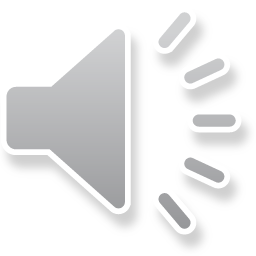 GDP
USA = 16 Trillion 
China = 8 Trillion 
Japan 
Germany
France
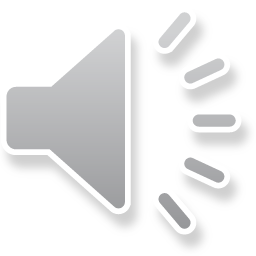 Global Size (Area)
Russia
Antarctica
Canada
China
USA
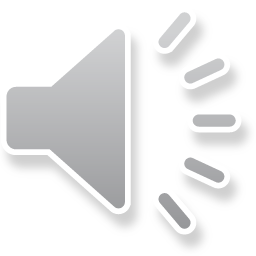 Global size (Population)
China = 1.3 B
India = 1.2 B 
USA 
Indonesia
Brazil
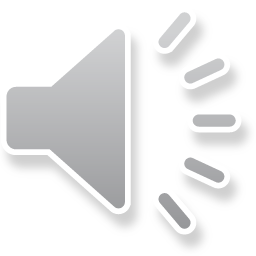 Richest Countries in the World
Qatar = 96K
Luxembourg = 79K 
Singapore = 67K 
Brunei = 56K 
Norway = 56K 
Hong Kong = 55K 
USA = 54K
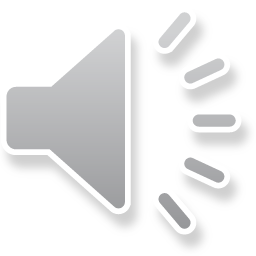 Poorest countries in the world
Congo, Dem Rep = 365
Zimbabwe = 552
Brundi = 619 
Liberia = 665
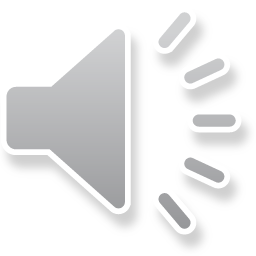 Richest States in the US
Washington, DC = 42K 
Maryland = 36K 
New Jersey = 34K 
Connecticut = 34K 
(31) = Georgia = 25K
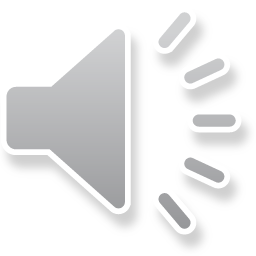 Poorest States in the US
Puerto Rico = 10K 
Mississippi = 19K 
West Virginia = 21K 
Arkansas = 21K
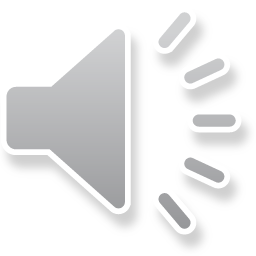 Poorest cities in the US
Blackwater, AZ = $9,491
Muniz, TX = $11,711
Beattyville, KY = $12,361
University Park, NM = $12,788
Tchula, MS = $12,806
(14) = Meigs, GA = $14,328
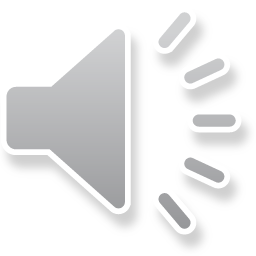 Richest cities in US
San Jose, CA = 90K 
Washington, DC = 88K 
Stamford, CT = 79K 
San Francisco, CA = 74K
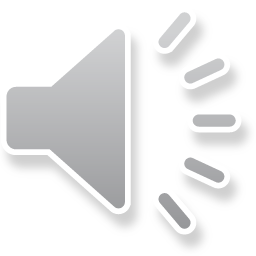 Healthiest States in the US
Hawaii
Vermont
Minnesota
Massachusetts
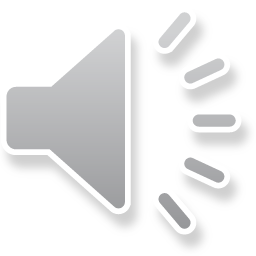 Unhealthiest states in the US
Mississippi
Arkansas
Louisiana
Alabama
(38) = Georgia
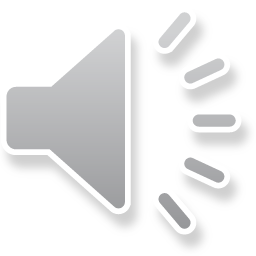